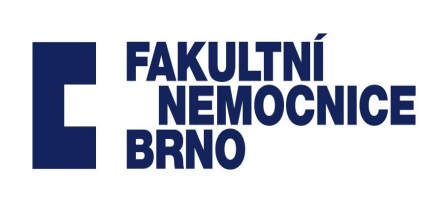 Department of Gynecology and Obstetrics 
Brno University Hospital and 
Masaryk University, Faculty of Medicine
head: doc. MUDr. Vít Weinberger, Ph.D
Menopause and HRT
Meixnerová I., Tvarožek S.
Obstetrics and Gynecology  - lectures
2020
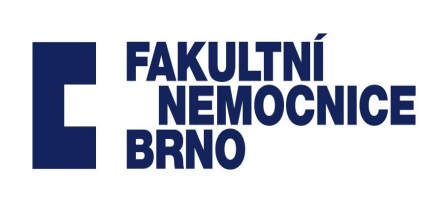 Menopause and HRT
Key words
Perimenopause (climacteric)
Menopause
Premenopause
Postmenopause
Induced menopause
Senium
Hormonal replacement therapy
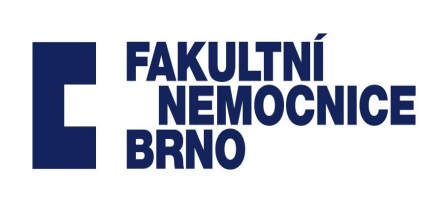 Menopause and HRT
Definition
Perimenopause (Climacteric)
the period of transition between the fertile age of a woman and the onset of senium
physiologically between 45 and 60 years
Premature ovarian failure (insufficiency) – before 40 years 
Menopause
last menstrual bleeding
defined retrospectively 12 months after the last menstrual bleeding
Typically occurs between 49 and 51 years of age
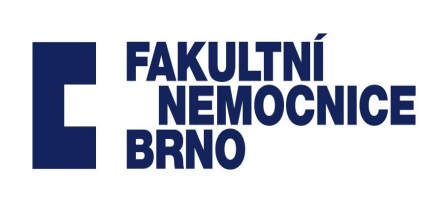 Menopause and HRT
Definition
Premenopause
period of time within 12 months before menopause
menstrual cycle (MC) is still preserved
ovarian function is progressively decreasing
symptoms of menopausal syndrome are already appearing
MC can be irregular, decreasing number of ovarian cycles
Decrease in progesterone levels, relative predominance of estrogen
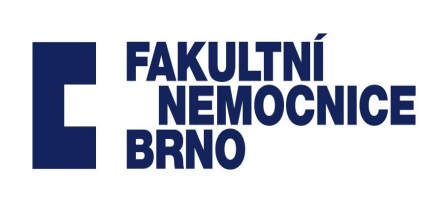 Menopause and HRT
Definition
Postmenopause
begins 12 months after the last menstrual bleeding
minimal estrogen production – hypergonadotropic hypoestrism
estrogens of extragenital origin (adipose tissue)
constantly elevated FSH level (40 IU/l and more)
LH-FSH ratio <1; elevated LH ( 3-7x ) and FSH level ( 4-10x )
high levels for 2-5 let, then gradual decrease in gonatropin level
with the end of postmenopause starts the senium  – decline of secondary sex characteristics reduction of steroid production in adrenal glands after age of 60
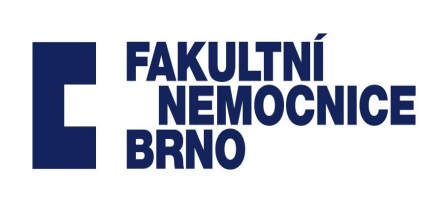 Menopause and HRT
Anatomic changes
caused by estrogen deficiency, depletion of ovarian follicles
termination of ovarian function, atrophy
endometrium - premenopausal hyperproliferation 
			or glandular cystic hyperplasia
 	         - postmenopausal atrophy
vagina - loss of elasticity, shortening, thinning of the mucosa, 			disappearance of lactobacilli,
atrophy of the uterus, vulva, ligaments and pelvic floor muscles, 
skin (dry, wrinkled), hirsutism, breast atrophy, change body weight
pelvic floor – pelvic organ descensus and prolaps
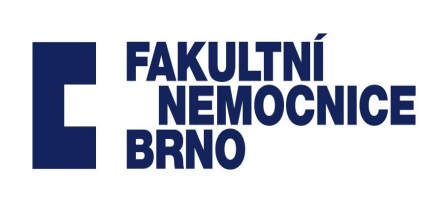 Menopause and HRT
Climacteric syndrome
Symptoms associated with climacterium

Climacteric (menopausal) syndrome
vegetative
organic
metabolic
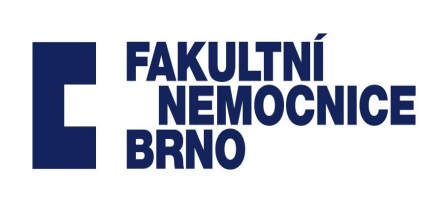 Menopause and HRT
Climacteric syndrome vegetative
vasomotor symptoms
hot flashes
night sweats
palpitation

changes in psychic
mood changes, depression, anxiety, mournfulness, exhaustion
memory impairment, loneliness, irritability,
loss of libido, headache, sleep problems, loss of energy
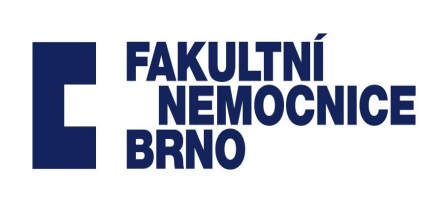 Menopause and HRT
Climacteric syndrome organic
estrogen deficiency
estrogen receptors are present in the vagina, urethra, bladder trigon and pelvic floor muscles, in the skin
atrophic vulvovaginitis, dyspareunia, pruritus, chronic vaginitis
stress incontinence, urge incontinence
atrophic senile urethritis, hypoestrogenic cystopathy
thinning of the epidermis, faster skin aging, loss of elasticity
decreasing estradiol level causes a decrease in SHBG - an increase in free testosterone levels (hirsutism)
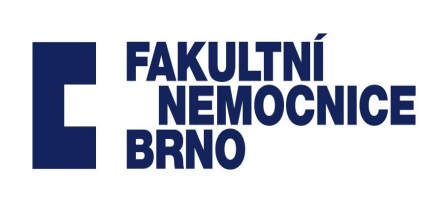 Menopause and HRT
Climacteric syndrome metabolic
osteoporosis loss of bone mass, disorder of bone architecture,
tendency to fractures – compression fractures of the vertebrae, femoral neck and wrist
atherosclerosis  
estrogens have a cardioprotective effect (prevents HDL degradation by inhibiting hepatic lipase)
estrogen deficiency - decrease in HDL, increase in LDL, triglycerides
      and plasma cholesterol
cardiovascular disease, ischemic heart disease
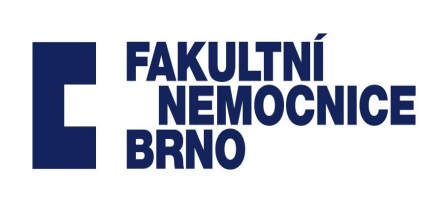 Menopause and HRT
Osteoporosis
loss of bone density, bone microarchitecture impairment, Increased susceptibility to fractures 
in the CR 7 % of population, almost 35% in postmenopausal women
postmenopausal osteoporosis - caused by estrogen deficiency
from the age of 30 begins a loss of bone mass of 0.1 - 1% per year 
in early postmenopause 1/3 of women: loss of bone density of up to 7% per year - fast loosers
significant estrogen deficiency in fertile age - after ovariectomy,  loss of bone density up to 7% per year
clinically: bone fracture, bone and joints pain
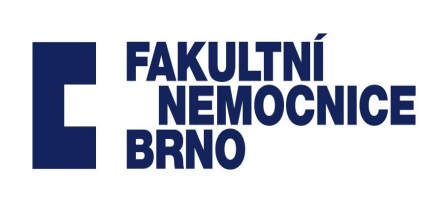 Menopause and HRT
Osteoporosis – risk factors
age, premature menopause, ovariectomy, GnRH analogues
anorexia, malabsorption, low weight
immobility, smoking, alcoholism
long-term use of corticoids
hyperparathyroidism (PTH increases bone resorption)
metabolic syndrome, diabetes, hepatopathy, nephropathy, chronic gastrointestinal inflammation
rheumatoid arthritis
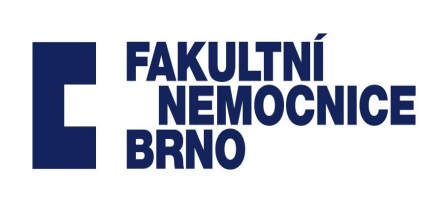 Menopause and HRT
Osteoporosis - diagnostics
anamnesis -  risk factors, family history, the age of menopause, fractures, drugs, diseases
Somatic examination – weigt, loss of height, ability to get up and walking
X-ray examination - side image of Th and LS spine densitometry
Densitometry – measuring of bone mineral density (bone loss)
Quantitative computed tomography (QCT)
Heel ultrasound bone scans – less accurate
Biochemical blood analysis, vitamin D level, markers of bone resorption (carboxy-terminal telopeptide CTx) and bone formation (alkaline phosphatase and osteocalcin)
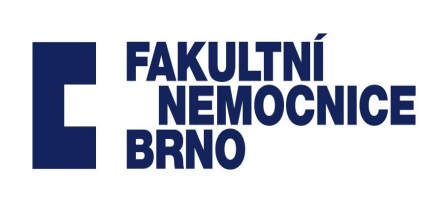 Menopause and HRT
Densitometry
Principle: X-ray absorption in bone mass
Vertebrae L1 – 4, proximal femur including neck, distal forearm
Degree of decalcification is assessed according to deviation from the average values in healthy young people of the same sex – T-score
normal T-score  -1,0 and higher
osteopenia T-score  -1,0 to -2,5
osteoporosis T-score  -2,5 and lower
Repeated measurements at intervals of 1-2 years on the same machine
Indicated in women at high risk of osteoporosis – long-term corticoid treatment, age over 65 years, thyreopathy
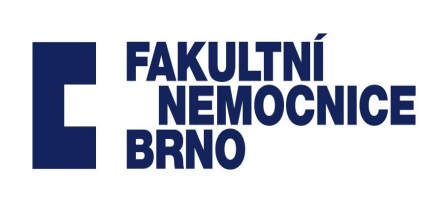 Menopause and HRT
Densitometry
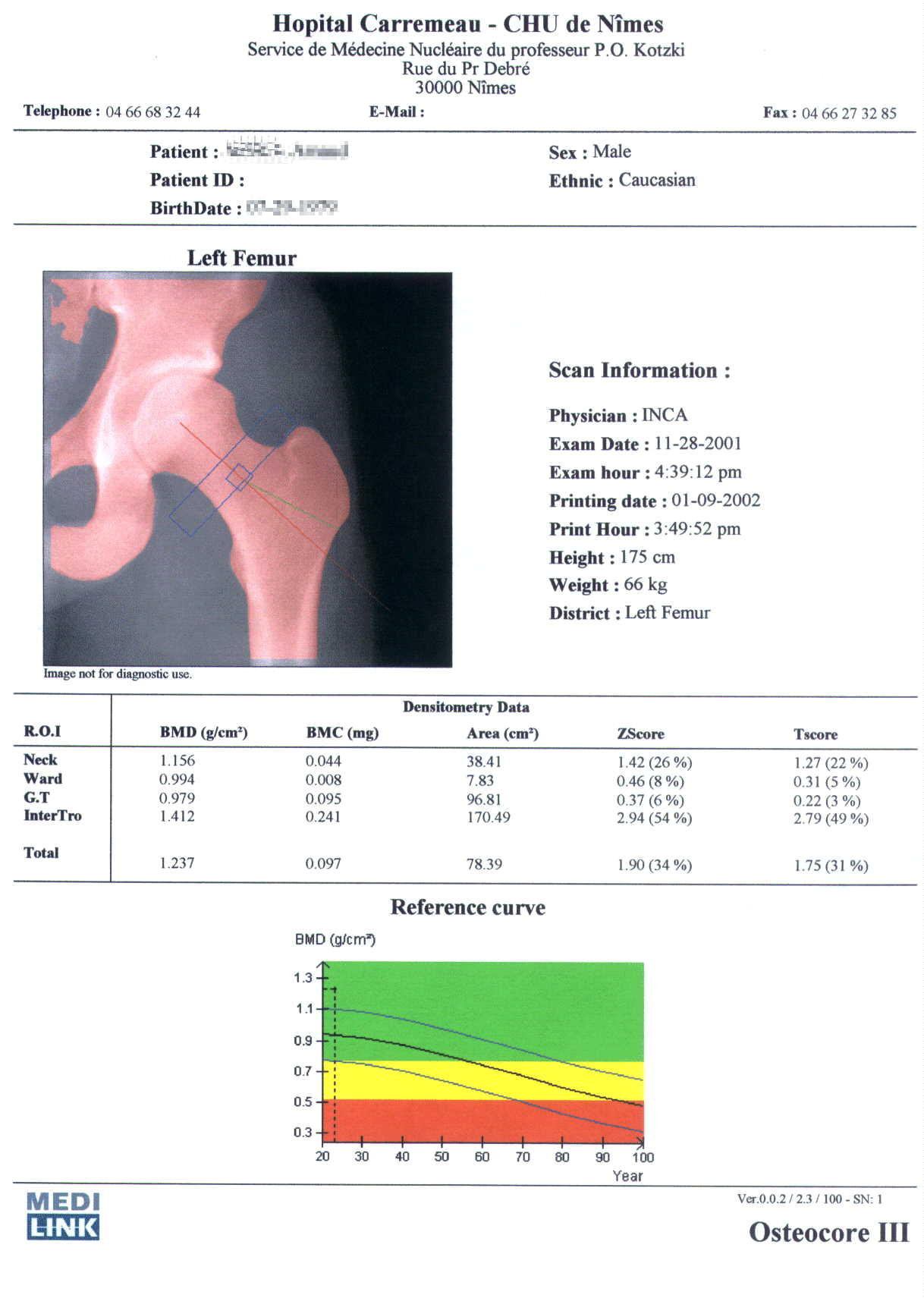 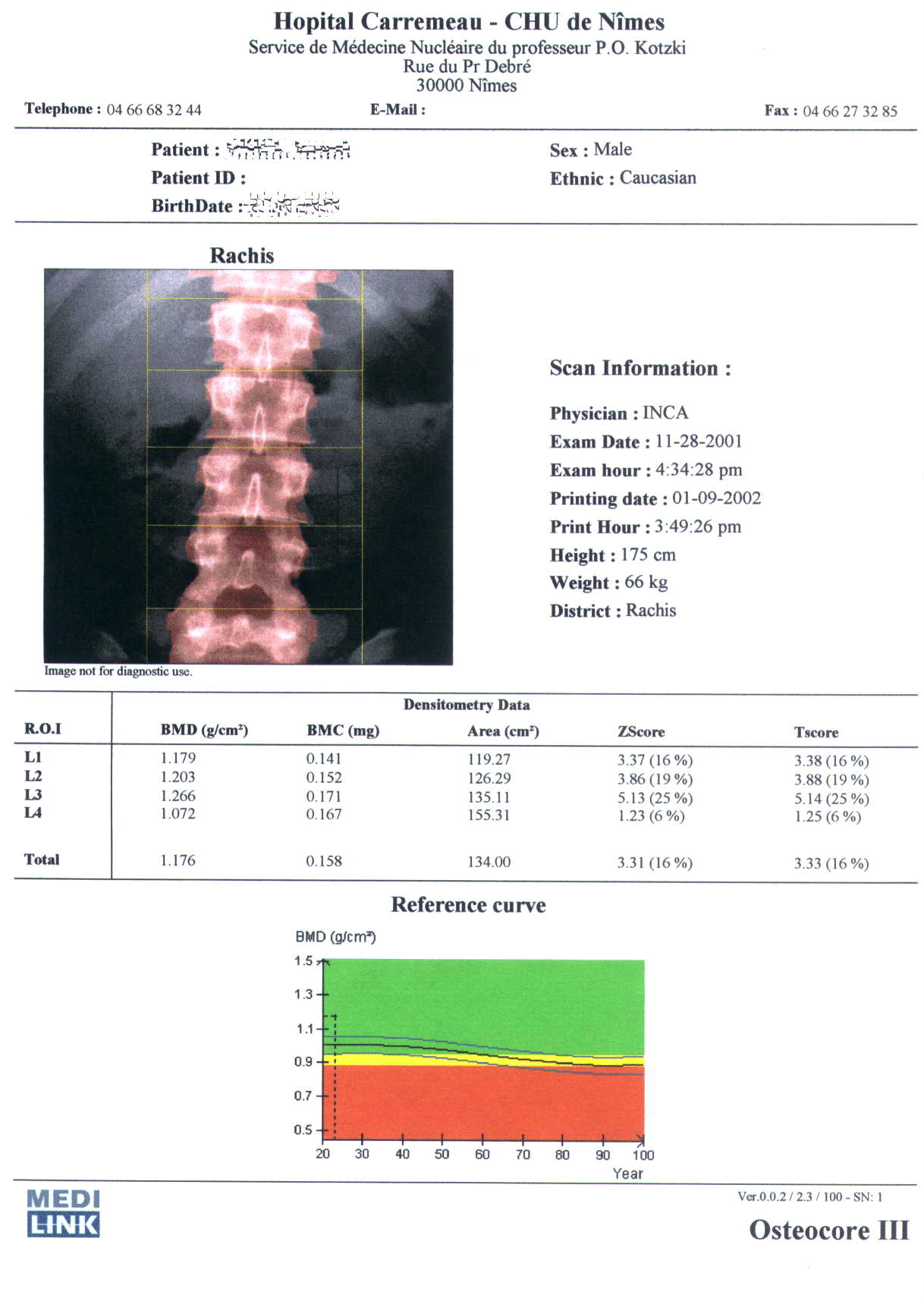 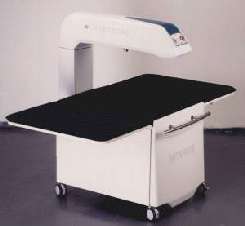 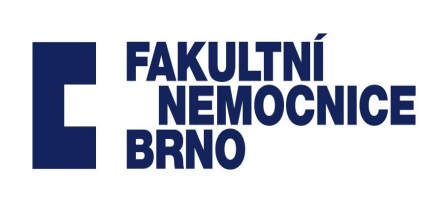 Menopause and HRT
Osteoporosis - therapy
physical activity, nutrition (dairy products, fish), stop smoking
calcium - the recommended daily calcium intake in postmenopausal women is 1200mg (dairy products)
vitamin D - the target level of vitamin D is 50 -75 nmol/l, dose of 800 IU/day in combination with calcium reduces the risk of fracture
HRT – reduces bone loss, increases the risk of breast cancer
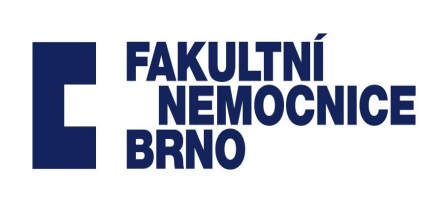 Menopause and HRT
Osteoporosis - therapy
Tibolon – STEARs (selective tissue estrogenic activity regulator), comparable effect to HRT, does not increase breast density, does not stimulate the endometrium to grow
Bisphosphonates - inhibition of osteoclastic resorption
Osteoanabolic treatment – a derivative of PTH hormone Teriparatide
Raloxifen – SERM (Selective estrogen receptor modulator), an estrogen receptor agonist in bone, does not affect the endometrium
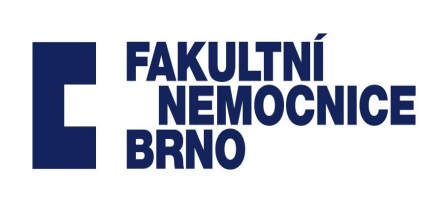 Menopause and HRT
Pharmacotherapy in menopause
non-hormonal – phytoestrogens – soy (Estrovone), red clover (Fytofem), Alfalfa (Medicago sativa), cimicifuga (Fytofem), bee products (Sarapis)
	- SSRIs - antidepressants
hormonal - ovarian hormone replacement
	HRT - estrogens + progestins
	ERT - estrogens
		     Tibolon – steroid analogue, does not affect endometrium, 		the drug of choice in patients with a history of endometriosis, 
		has a protective effect on bone mass (Livial, Ladybon)
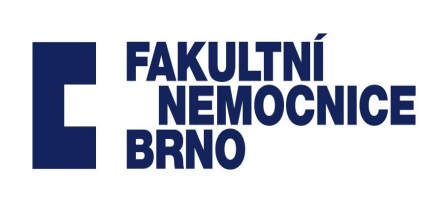 Menopause and HRT
HRT indication
menopausal syndrome – vasomotor symptoms	  
				  – mental problems
estrogen deficiency syndrome – organic (urogenital atrophy) 			– metabolic (osteoporosis)
anticipated effects of long-term use– prevention of Alzheimer's and Parkinson's disease, prevention of senile macular degeneration, senile blindness, tooth loss and colon cancer (contrary to long-term use)
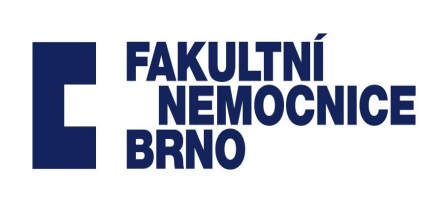 Menopause and HRT
HRT contraindication
breast cancer, estrogen dependent tumors

endometrial cancer, unclear uterine (vaginal) bleeding

active hepatopathy, severe liver disease

thromboembolic disease - pulmonary embolism, phlebothrombosis

arterial thromboembolism - myocardial infarction, angina pectoris
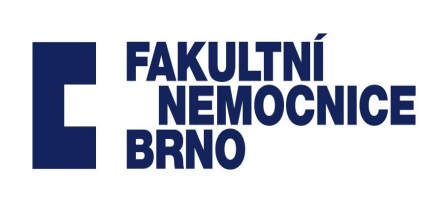 Menopause and HRT
Examination before HRT
Anamnesis
Gynecological examination, ultrasound
Gynecologic Cancer Prevention
Mammography
Blood pressure and weight check
Densitometry – in women with risk of osteoporosis
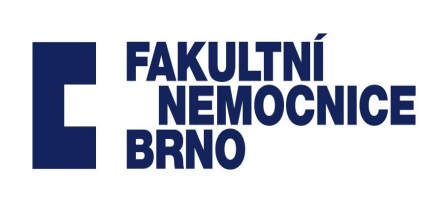 Menopause and HRT
HRT side effects
Brest tension and pain, fluid retention

nausea and headache, lower limb cramps

thromboembolic complication 
 
uterine bleeding
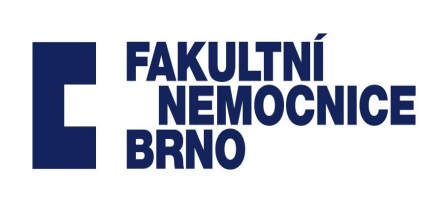 Menopause and HRT
General principles of HRT
premenopause 
Gestagen substitution, intrauterine hormonal system(IUS)
low-dose monophasic contraception
perimenopause
combined sequential estrogen - gestagen therapy
low-dose therapy, if not effective, increase the dose
Period maintenance – according to the patient 's wishes (up to 52 yo)
postmenopause
combined continuous estrogen - gestagen therapy
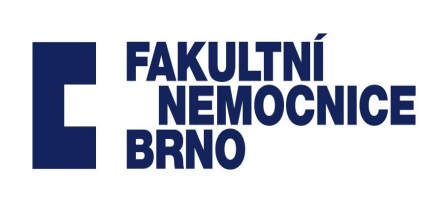 Menopause and HRT
General principles of HRT
In women with uterus – ALWAYS combined substitution with gestagens!
	- long-term administration of estrogens without gestagens increases the 		risk of endometrial cancer
In women without uterus (after hysterectomy) only estrogen therapy
HRT should be discontinued 4-6 weeks before surgical procedure
early start - start of treatment no later than 5 years after menopause
duration of therapy 5-10 years
individual approach
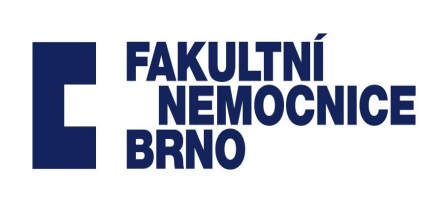 Menopause and HRT
HRT
therapeutic regimes
cyclic – 3 weeks of application, one week break with withdrawal bleeding 
sequential  – continuous application of estrogen with the addition of 				progestin in the second half of the menstrual cycle
continuous – application without break
Application forms
oral, transdermal, percutaneous, intramuscular, intranasal, subcutaneous and local (vaginal)
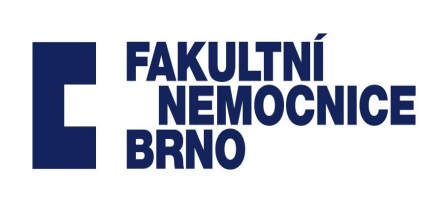 Menopause and HRT
HRT drugs
estradiol valerate + levonorgestrel
Klimonorm EV 2mg + LNG 0,15mg cyclic (not available in CR)

estradiol valerate + medroxyprogesterone acetate
Divina EV 2mg + MPA 10mg cyclic (not available in CR)
Indivina EV 1mg + MPA 2,5mg, EV 2mg/ MPA 5mg continuous

estradiol valerate + cyproterone acetate
Climen 2mg/1mg cyclic, sequential

estradiol valerate + dienogest
Velbienne  EV 1mg +  dienogest 2mg continuous
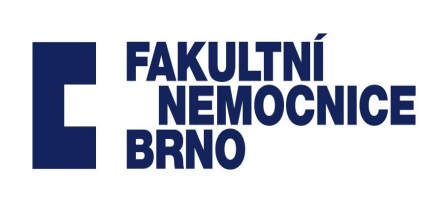 Menopause and HRT
HRT drugs
estradiol benzoate + testosterone
Folivirin  EB 5mg + T 50mg intramuscular every 4 – 6 weeks

estradiol hemihydrate
Estrofem 2mg, 1mg
Estrimax 2mg
Estrahexal skin patch 2mg, 4mg 
Dermestril 25, 50 skin patch 2mg, 4mg
Oestrogel – gel 
Vagifem – vaginal suppositories
Linoladiol – vaginal cream
Lenzetto – 1,53mg/dose, transdermal spray
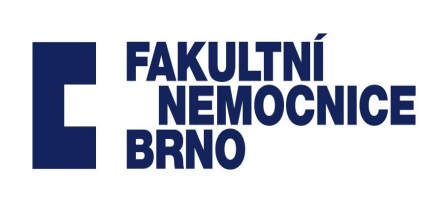 Menopause and HRT
HRT drugs
estradiol hemihydrate + drospirenone
Angeliq E 1mg + drospirenone 2mg continuous

estradiol hemihydrate + norethisteronacetate
Activelle E 1mg + NETA 0,5mg continuous
Gynovel E 1mg + NETA 0,5mg continuous
Kliogest E 2mg + NETA 1mg continuous
Novofem E 1mg + NETA 1mg sequential continuous, withdrawal bleeding 
Trisequens E 2mg 22 days/E 1mg 6 days + NETA 2mg 10 days 
 	sequential continuous, withdrawal bleeding
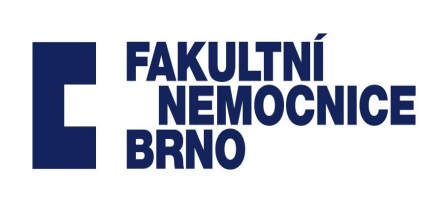 Menopause and HRT
Preparáty HRT
estradiol hemihydrate + dydrogesterone
Femoston E 1mg, E 1mg + dydrogesteron 10mg sequential continuous
Femoston E 2mg, E 2mg + dydrogesteron 10mg sequential continuous
Femostin conti E 1mg + dydrogesteron 5mg continuous
Femoston conti mini E 0,5mg + 2,5mg dydrogesteron continuous
Estriol
Ovestin – 1mg/g vaginal suppositories, 1mg tbl., 0,5mg vag supp 

Tibolon 
Livial 2,5mg
Ladybon 2,5mg
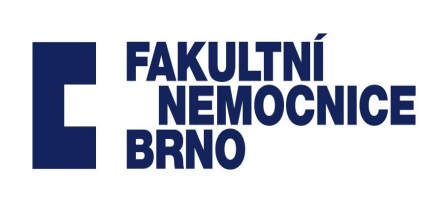 Menopause and HRT
HRT risks
long-term use of HRT (over 10 years) increases the risk of breast cancer
      by 10 - 30% 
estrogens can be cancer promoters
increase of breast tissue density by up to 8% - decrease of mammography sensitivity
using unopposed estrogens in women with a uterus: the relative risk of endometrial cancer is 2.3-9.5%, the risk increases with the duration of drug administration
in compliance with the rules of therapy - the benefits outweigh the risks
individual approach
Menopause and HRT
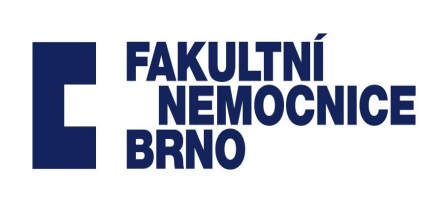 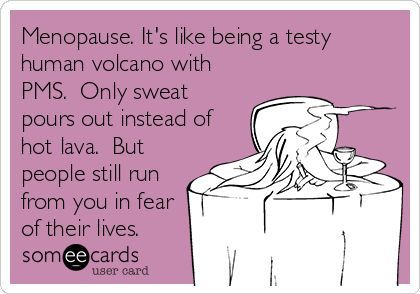 Thank you 
for 
your 
attention
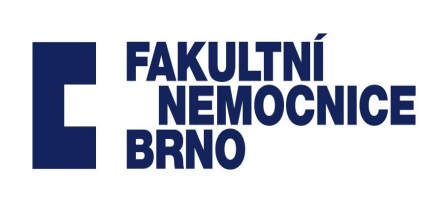 Menopause and HRT
Questions
Menopause
starts 12 months after the last menstrual bleeding
is defined 12 months after the last menstrual bleeding
starts 12 months before the last menstrual bleeding
is a period of time with irregular menstrual cycles

Postmenopause is characterised by
hypergonadotropic hypoestrinism
hyporgonadotropic hyperestrinism
hypergonadotropic hyperestrinism
estrogen overproduction
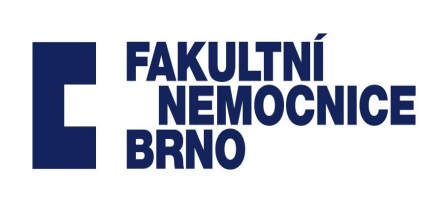 Menopause and HRT
Questions
Menopause
starts 12 months after the last menstrual bleeding
is defined 12 months after the last menstrual bleeding
starts 12 months before the last menstrual bleeding
is a period of time with irregular menstrual cycles

Postmenopause is characterised by
hypergonadotropic hypoestrinism
hyporgonadotropic hyperestrinism
hypergonadotropic hyperestrinism
estrogen overproduction
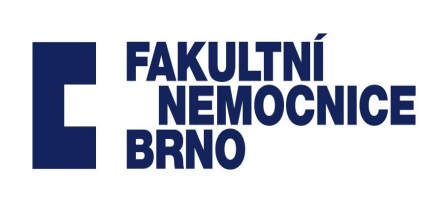 Menopause and HRT
Questions
Menopause
starts 12 months after the last menstrual bleeding
is defined 12 months after the last menstrual bleeding
starts 12 months before the last menstrual bleeding
is a period of time with irregular menstrual cycles

Postmenopause is characterised by
hypergonadotropic hypoestrinism
hyporgonadotropic hyperestrinism
hypergonadotropic hyperestrinism
estrogen overproduction
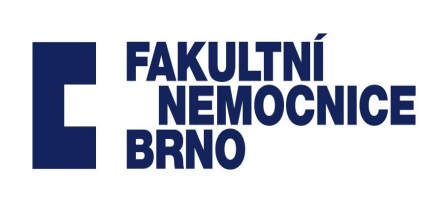 Menopause and HRT
Questions
Climacteric (menopausal) syndrome is not characterised by
vasomotor disorders
estrogen deficiency
atrophic vulvovaginitis
estrogen overproduction

HRT is not contraindicated in case of
breast cancer
estrogen dependent tumors
osteoporosis
arterial thromboembolism
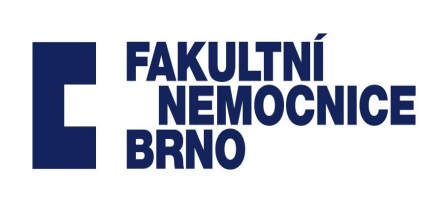 Menopause and HRT
Questions
Climacteric (menopausal) syndrome in not characterised by
vasomotor disorders
estrogen deficiency
atrophic vulvovaginitis
estrogen overproduction

HRT is not contraindicated in case of
breast cancer
estrogen dependent tumors
osteoporosis
arterial thromboembolism
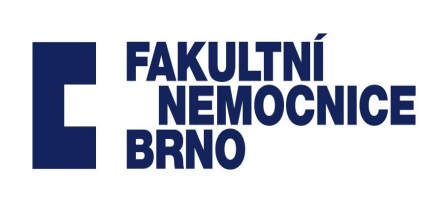 Menopause and HRT
Questions
Climacteric (menopausal) syndrome in not characterised by
vasomotor disorders
estrogen deficiency
atrophic vulvovaginitis
estrogen overproduction

HRT is not contraindicated in case of
breast cancer
estrogen dependent tumors
osteoporosis
arterial thromboembolism
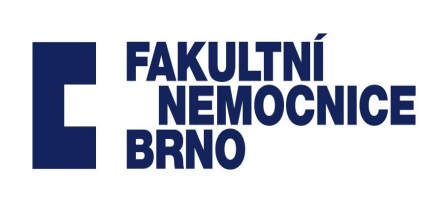 Menopause and HRT
Questions
Principles of HRT
in women with a uterus, we choose only estrogen therapy
in women without uterus, we choose only gestagen therapy
in women with a uterus, we choose combined estrogen-gestagen therapy
All answers are correct
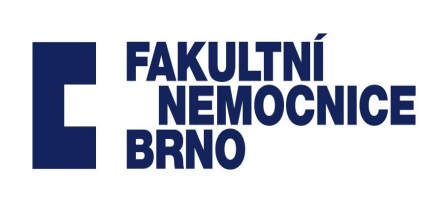 Menopause and HRT
Questions
Principles of HRT
in women with a uterus, we choose only estrogen therapy
in women without uterus, we choose only gestagen therapy
in women with a uterus, we choose combined estrogen-gestagen therapy
All answers are correct